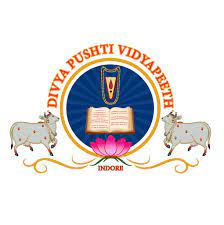 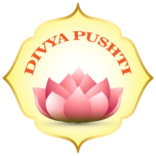 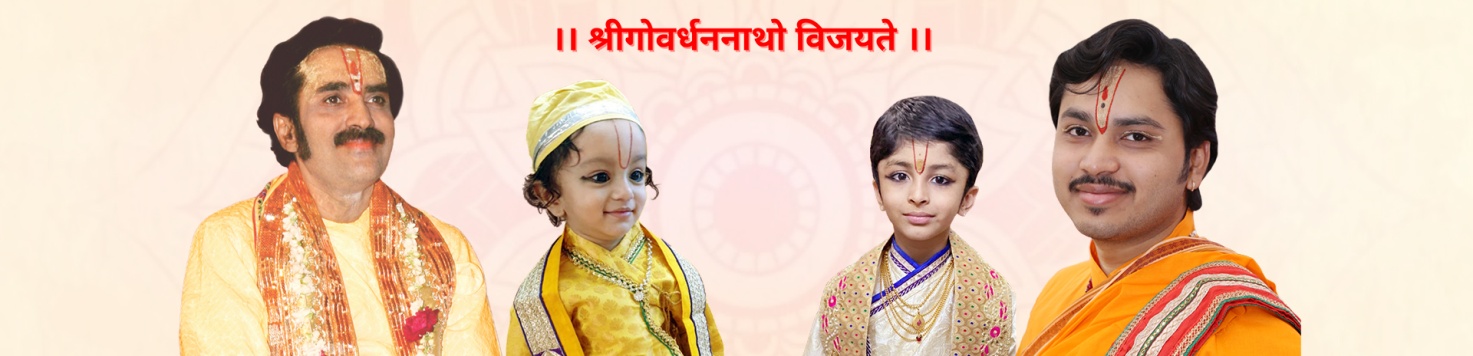 पुष्टि प्रवेशिका जूनियर
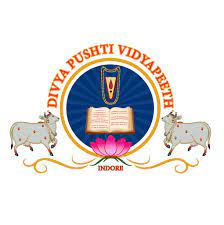 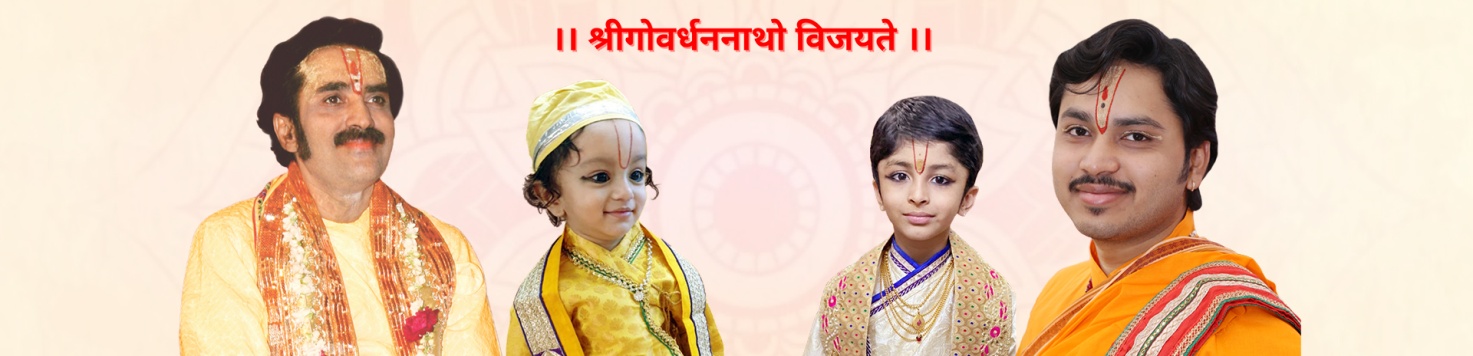 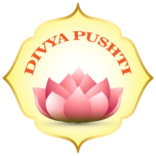 पुष्टि प्रवेशिका जूनियर
Ab -  Absent
 NS – Not Submitted  
WH – With Hold